CONJUNTO 2
7º ano
Discourse Genres
Unit 4
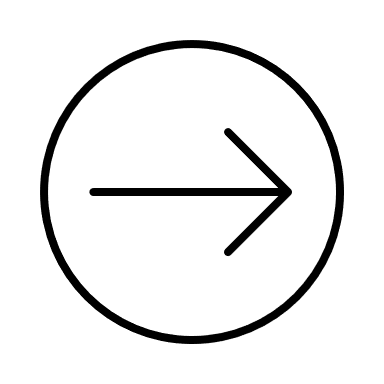 Unit 4
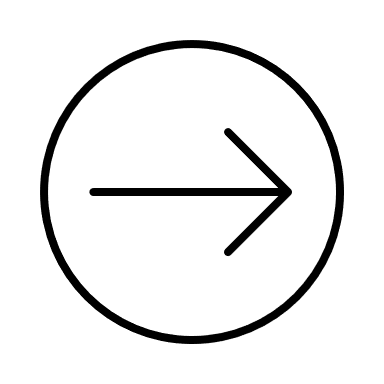 Language Topics
Unit 4
There to be (Past)
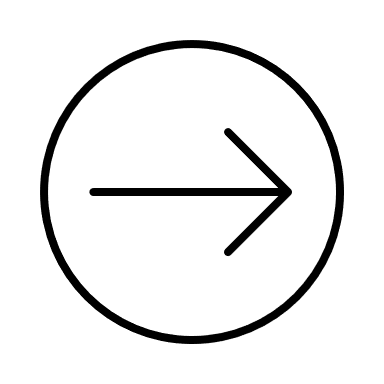 Unit 4
Simple Past (Irregular Verbs)
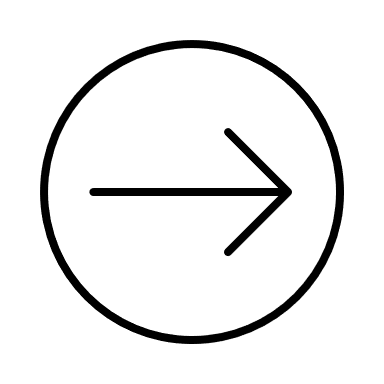 Unit 4
Demonstrative Pronouns (This/These)
Os pronomes demonstrativos this e these são usados para nos referirmos a pessoas ou a coisas, especialmente quando está claro de quem ou do que estamos falando ou quando algo está perto de nós.
This (singular): nos referimos
a apenas um elemento.
These (plural): nos referimos a dois ou mais elementos.